О мерах 
поддержки семей мобилизованных
 в Челябинской области
Докладчик: Руководитель управления социальной защиты населения Кусинского муниципального района
Ольга Александровна Обухова
17.10.2022
Указ
 Президента Российской Федерации
 от 21.09.2022г. № 647 
«Об объявлении частичной мобилизации 
в Российской Федерации»
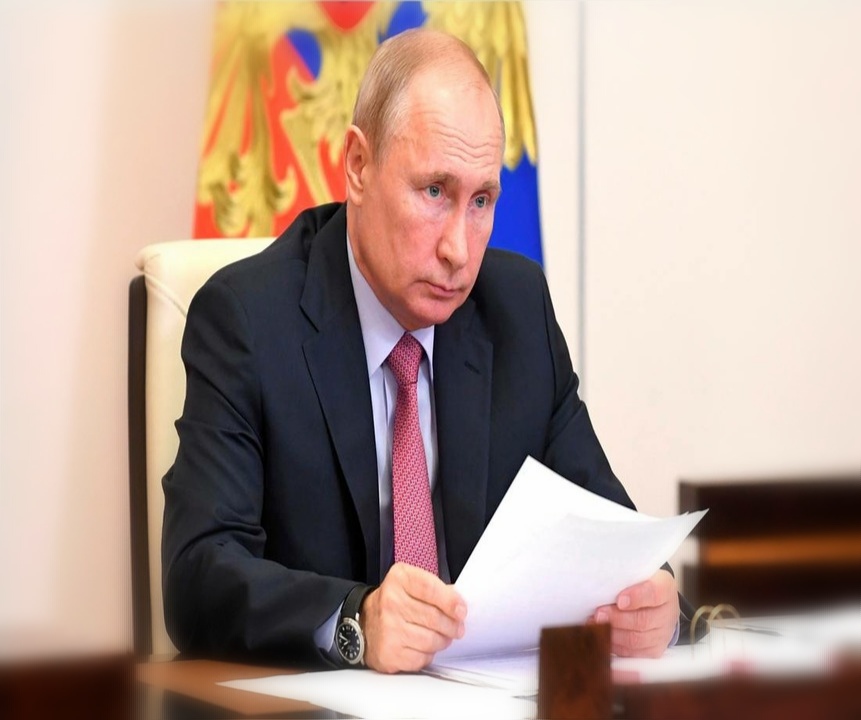 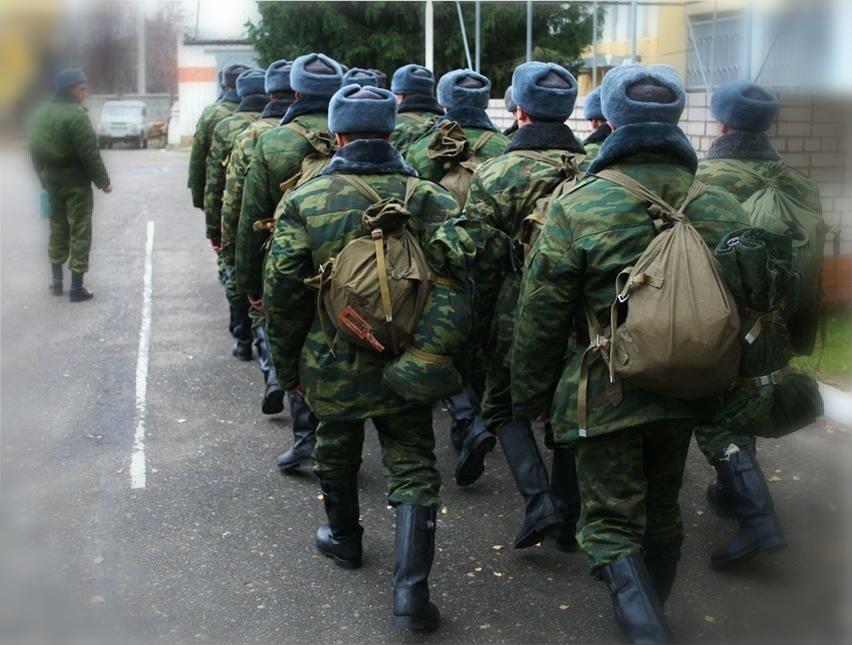 Единовременная выплата на детей граждан Российской Федерации, призванных на военную службу по мобилизации в Вооруженные Силы Российской Федерации в соответствии с Указом Президента Российской Федерации от 21.09.2022г.      № 647, в возрасте до 18 лет. 
Размер выплаты -  20 тыс. рублей на каждого ребенка.
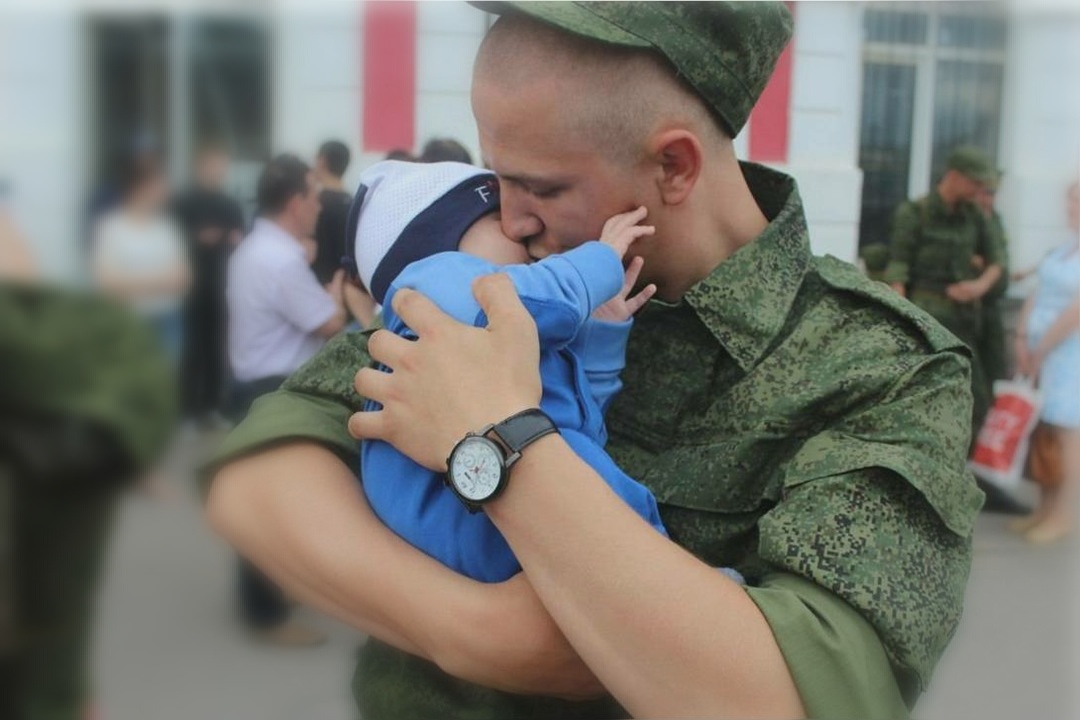 Принято заявлений 733 в отношении 1172 детей
                 
                      Произведена выплата на 1042 ребенка (20,84 млн. рублей)
Гражданам, мобилизованным в соответствии 
с Указом Президента Российской Федерации от 21.09.2022г. № 647 
и членам их семей в случае гибели мобилизованных граждан предусмотрены единовременные выплаты, установленные Законом области 29.06.2022г. № 623-ЗО
Военнослужащим (мобилизованным), принимавшим (принимающим) участие в специальной военной операции и получившим в ходе ее проведения увечье (ранение, травму, контузию) – 300 тыс. рублей.
Военнослужащим (мобилизованным), ставшим инвалидами вследствие увечья (ранения, травмы, контузии) или заболевания, полученных ими в результате участия в специальной военной операции – 500 тыс. рублей (при этом учитывается единовременная выплата, произведенная в связи с ранением).
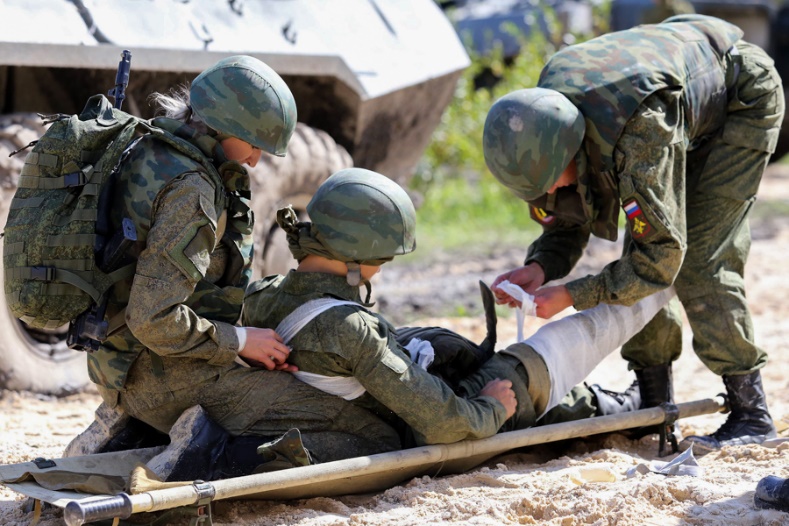 Членам семей военнослужащих (мобилизованных), погибших (умерших) в результате участия в специальной военной операции либо умерших до истечения одного года со дня их увольнения с военной службы (службы) вследствие увечья (ранения, травмы, контузии) или заболевания, полученных ими в результате участия в         специальной   военной операции - 1 млн. рублей в равных долях всем членам семьи.
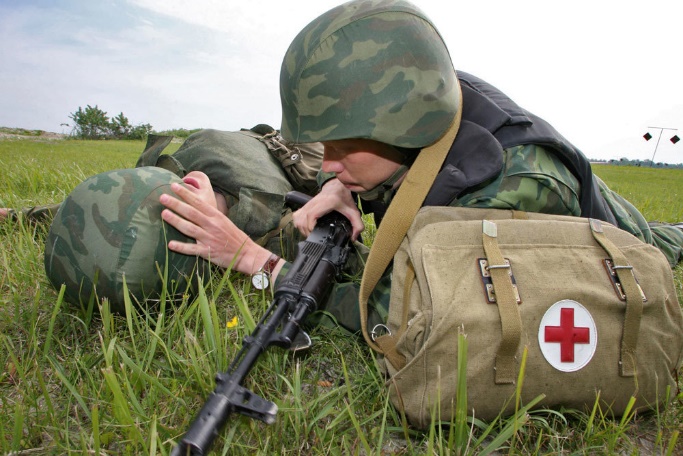 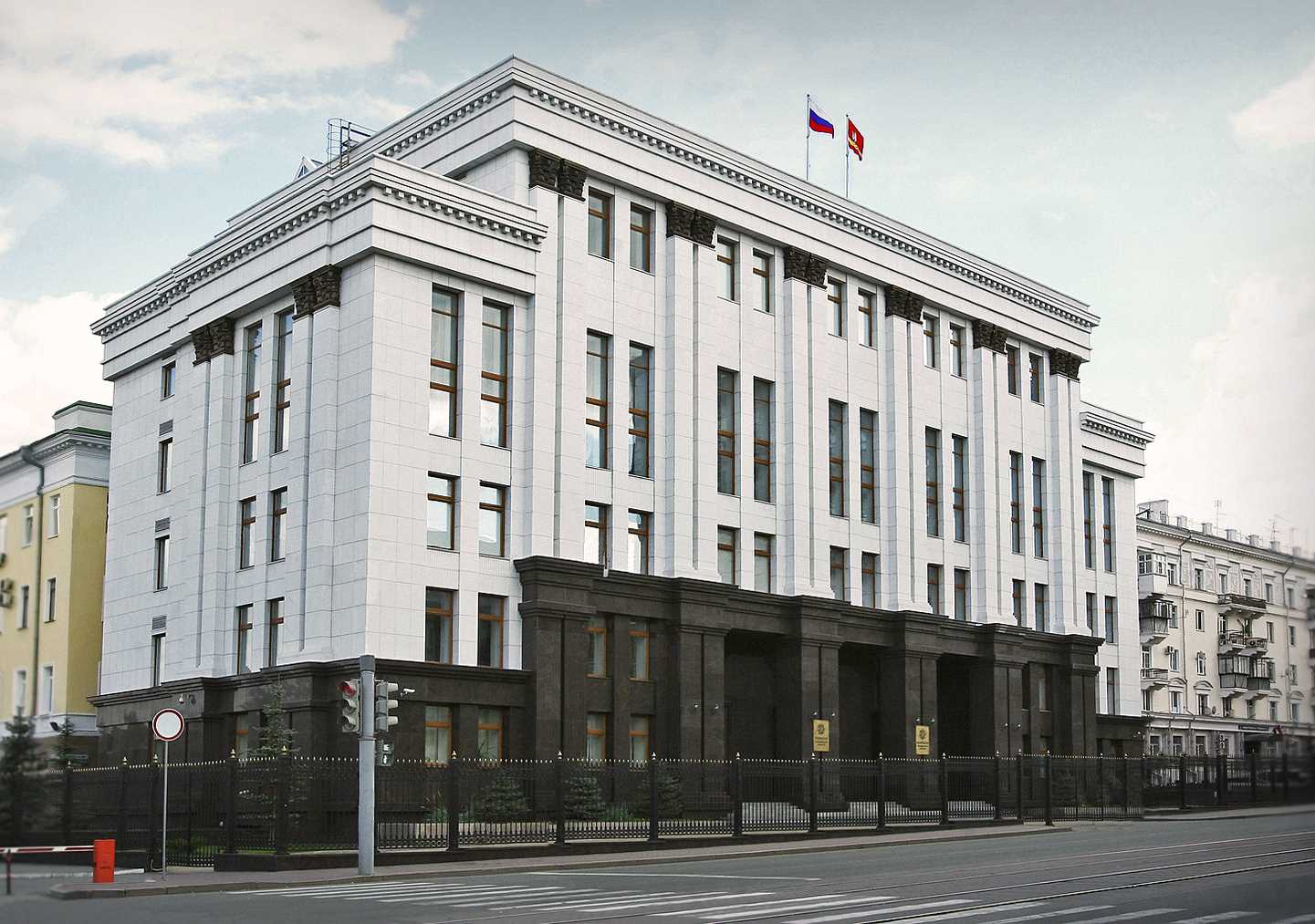 На предоставление  дополнительных мер социальной поддержки мобилизованных граждан и членов их семей 
в областном бюджете на 2022 год 
предусмотрено 558, 77 млн. рублей.
Единовременная социальная выплата на оплату приобретения внутридомого газового оборудования (возмещение расходов на приобретение такого оборудования) и оплату работ по его установке  в размере фактической стоимости оборудования и работ, но не более 200 тыс. рублей одному из членов семьи военнослужащего при условии, если один из членов семьи либо сам военнослужащий являются (является) собственниками (собственником) жилого помещения и регистрации членов семьи (одного из них) совместно с военнослужащим по месту жительства в жилом помещении, не оснащенном внутридомовым газовым оборудованием.
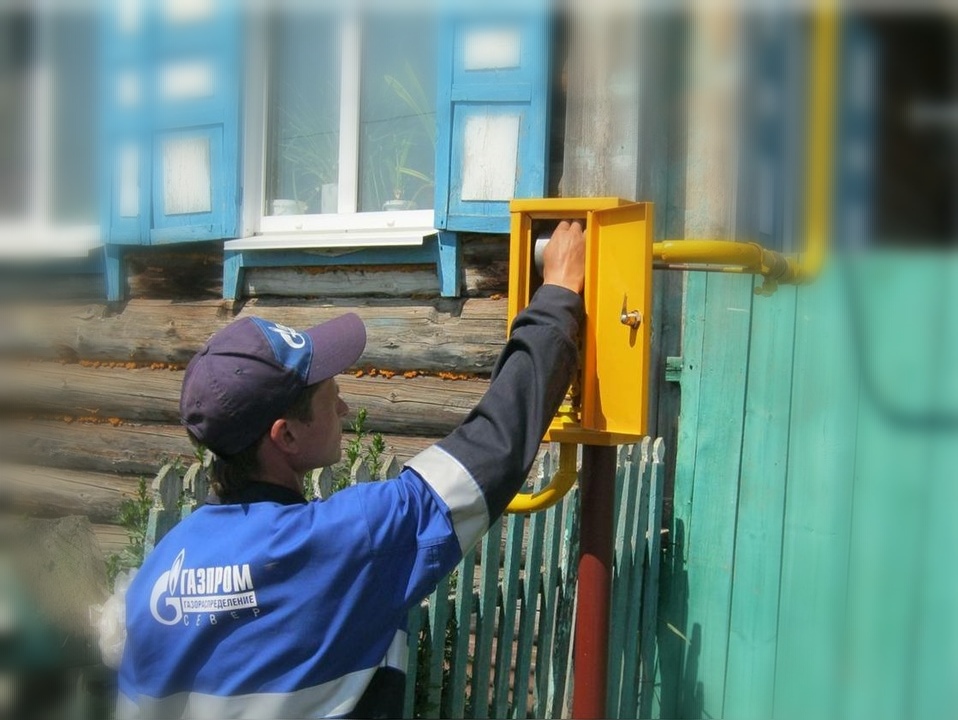 Предоставление на бесплатной основе членам семьи мобилизованных граждан из числа граждан пожилого возраста и инвалидов I или II группы, признанных нуждающимися в социальном обслуживании, социальных услуг в форме социального обслуживания на дому независимо от состава семьи и без учета уровня доходов семьи.
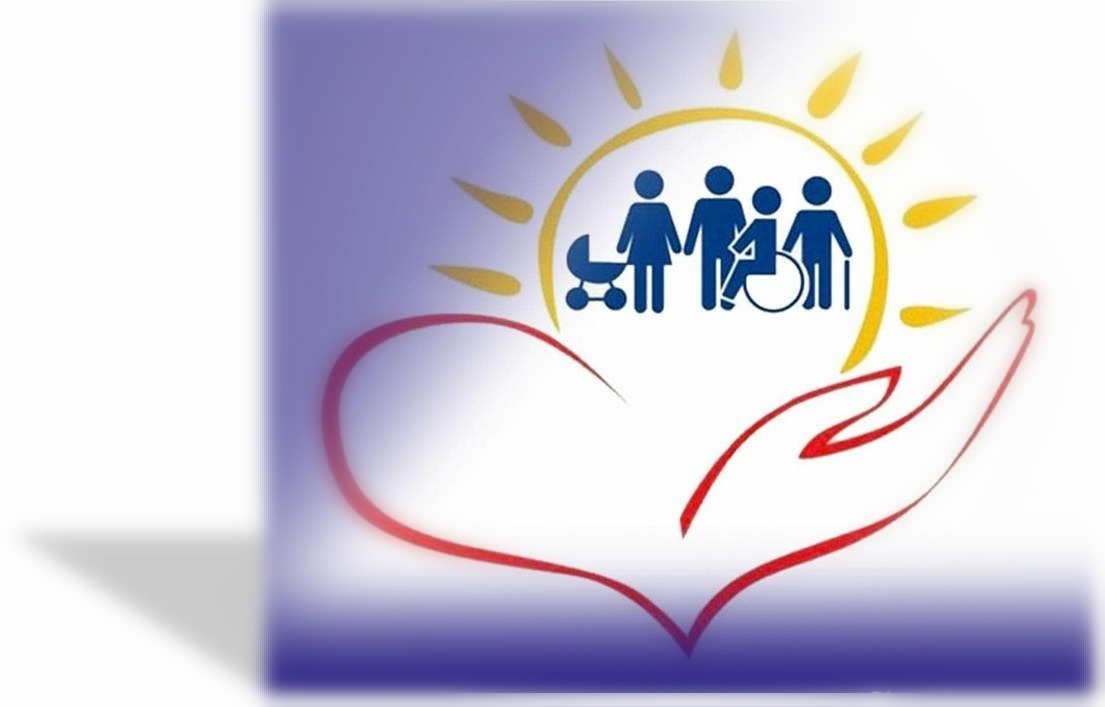 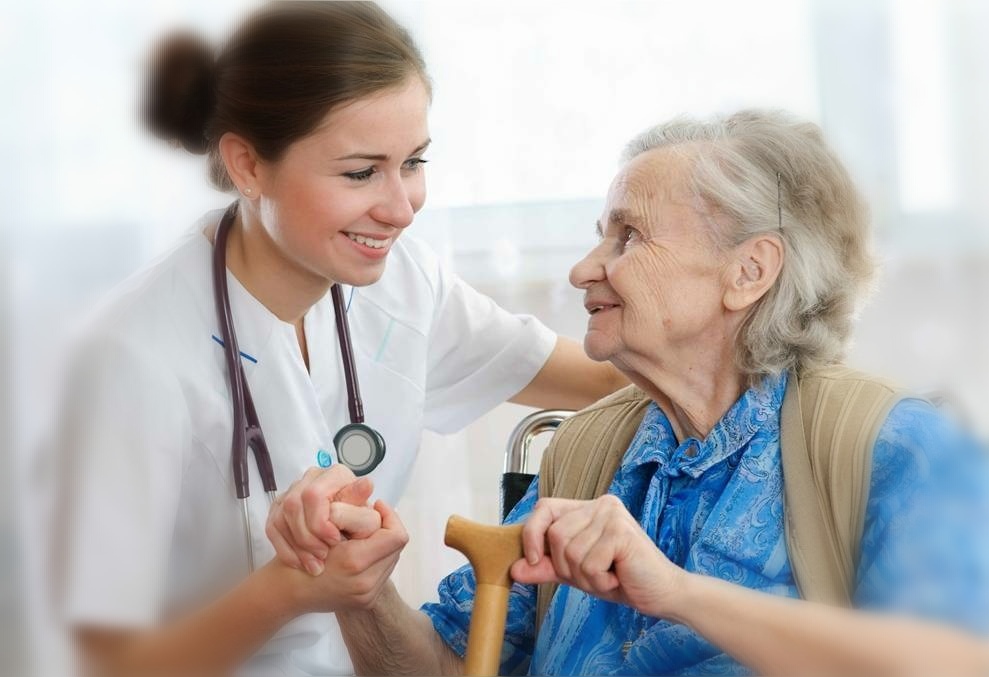 Внеочередное направление в организации социального обслуживания, включенные в реестр поставщиков социальных услуг Челябинской области, членов семьи мобилизованных граждан, признанных в установленном порядке нуждающимися в социальном обслуживании в стационарной форме, независимо от состава семьи.
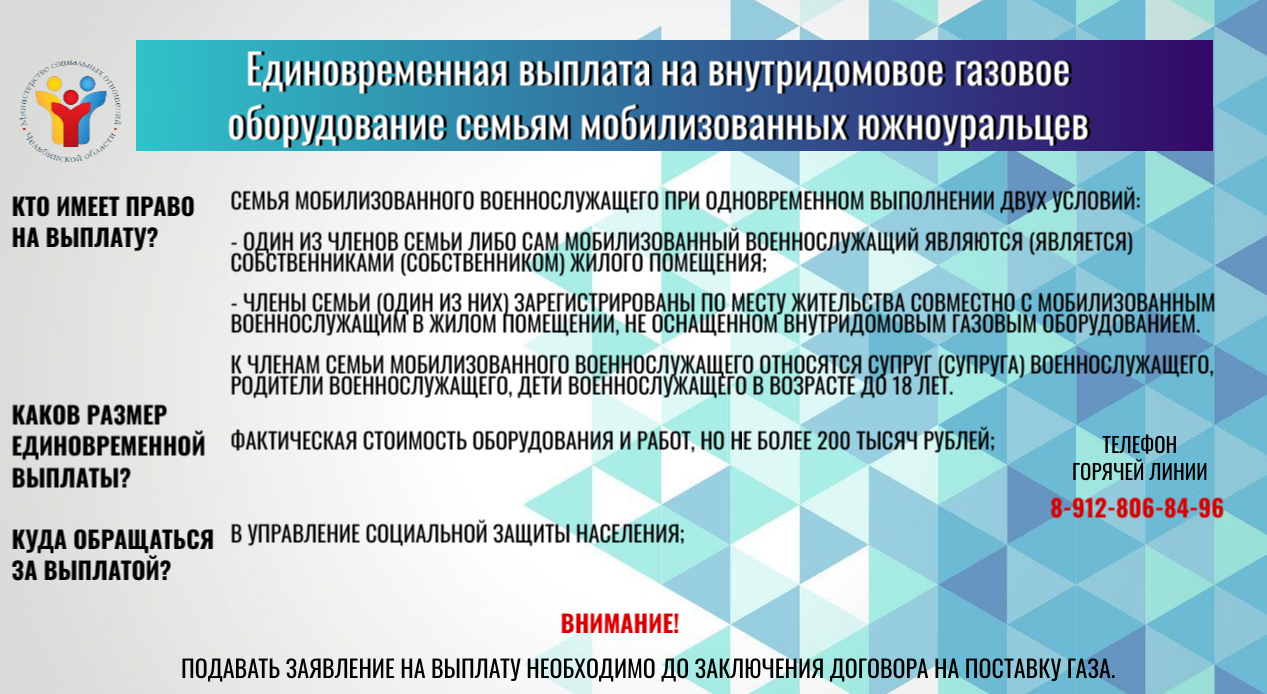 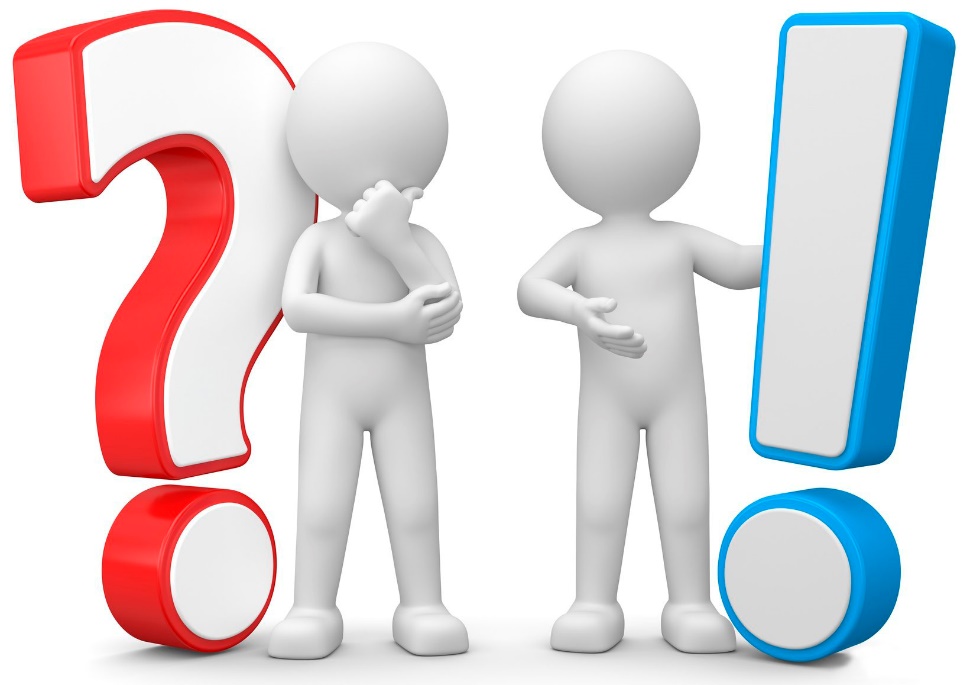 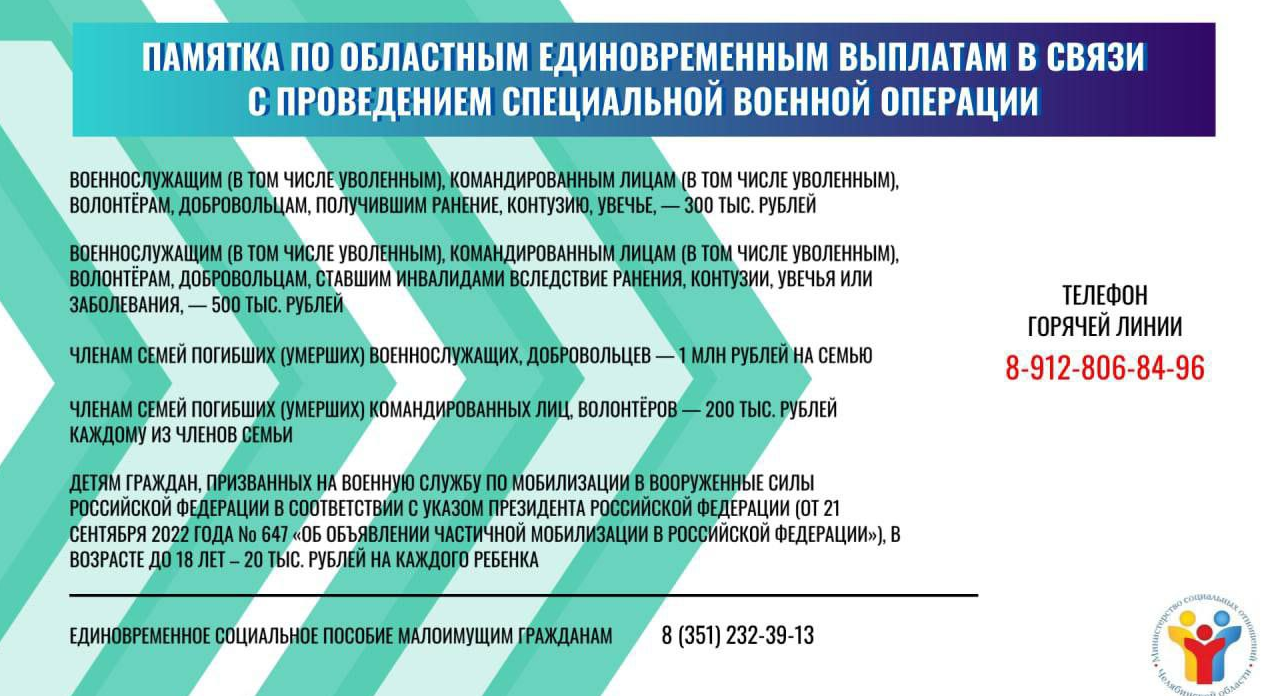 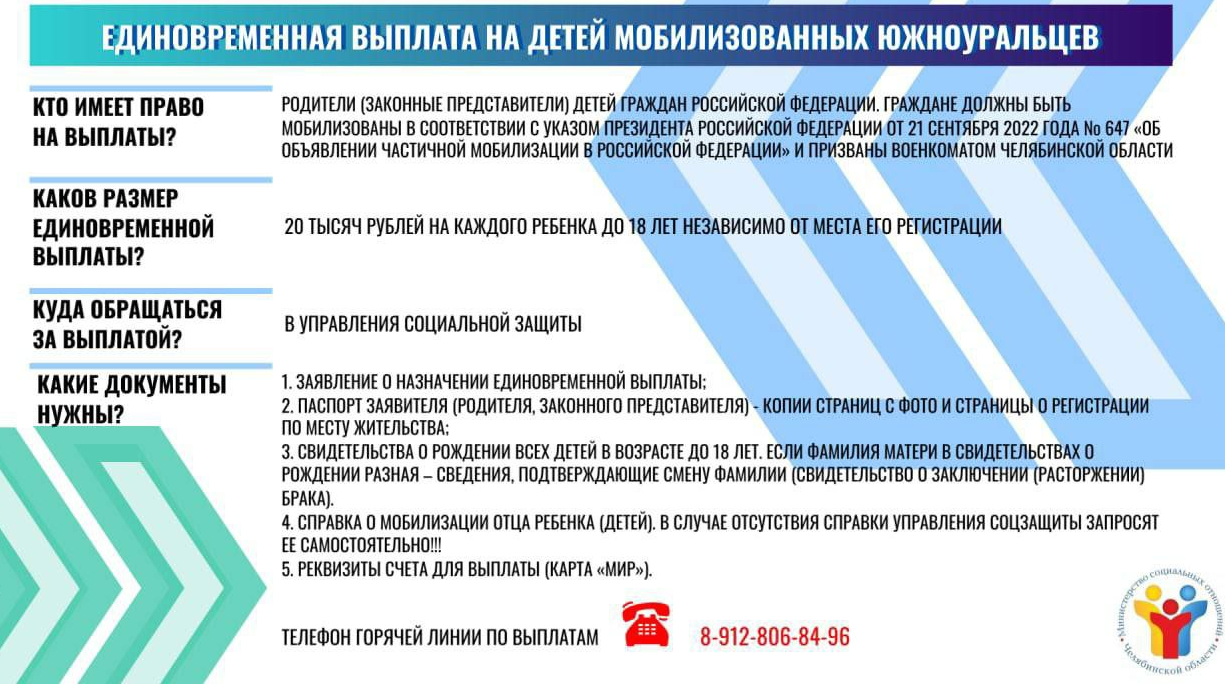 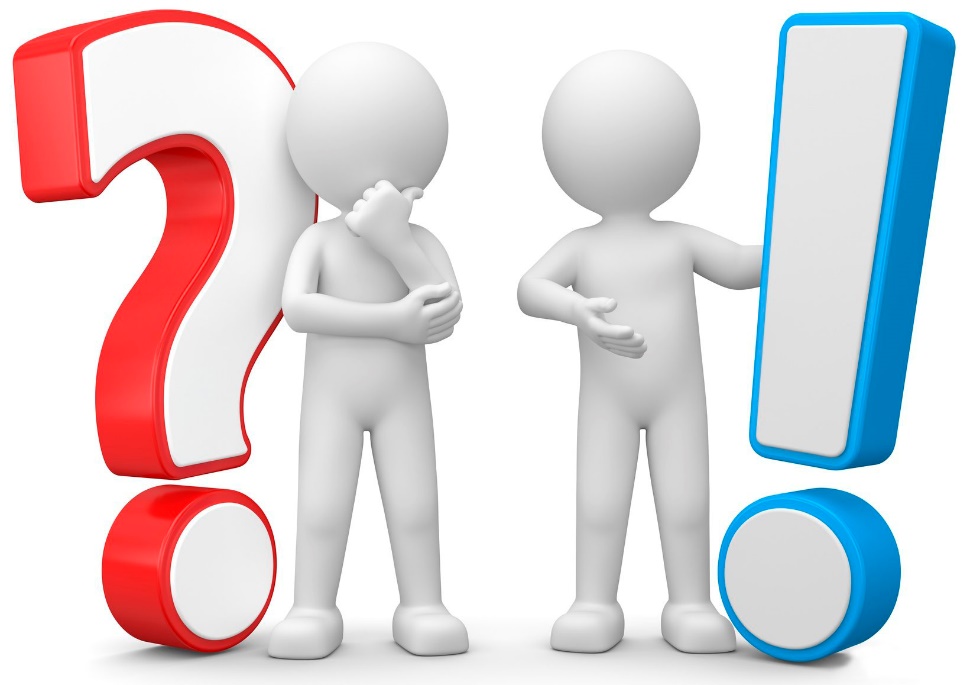 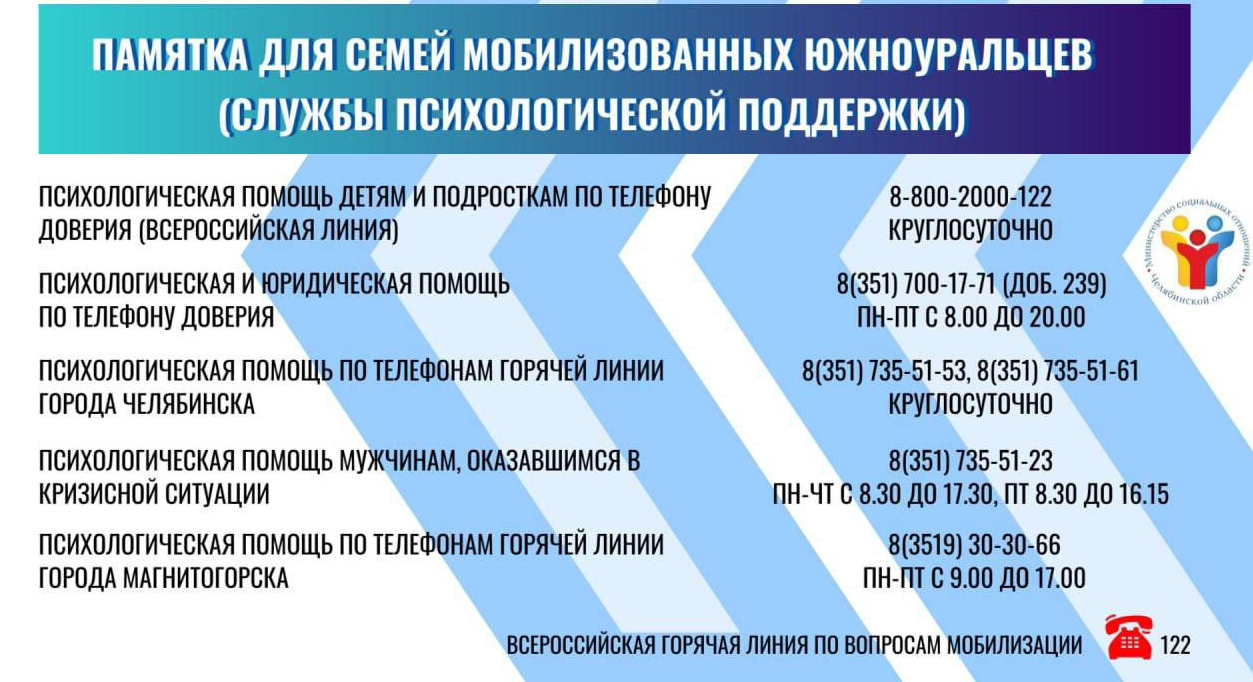